Işığın Fotosentez ve 
Solunum Üzerine Etkisi
Işığın Fotosentez ve Solunum Üzerine Etkisi
Işık bilindiği gibi, fotosentezin oluşunda en önemli etkenlerden  biridir. Genel anlamda fotosentez olayı, bitkilerin yeşil hücrelerinde bulunan klorofil maddesi ve bazı enzimlerin yardımı ile güneş ışığının enerjisini absorbe edilerek, bitkinin havadan aldığı CO2 ile topraktan aldığı H2O’u birleştirip, ilk basit şeker molokülü ile birlikte O2 ve Enerji açığa çıkması olayıdır. 

     6CO2 + 6H2O ----------------------------- C6H12O6 + 6O2
Klorofil ve bazı enzimler
Bitkiler besin zincirinin en alt katmanını oluşturmasından dolayı tüm canlıların yaşamlarını devam etmesi için ihtiyaç  olunan enerji fotosentez ile elde edilmektedir.
Güneş enerjisini kullanmak için gelen fotonların tutulması gerekir. Yeşil bitkiler dünya üzerinde bu işi gerçekleştirmekle yükümlüdürler. Çünkü bu bitkiler organik madde sentezleyebilmek için güneş enerjisini tutan ve kullanan organellere sahiptir. Bu organaller kloroplastlardır.
Bitkiler güneş enerjisini organik maddelerde kimyasal bağ enerjisi biçiminde depolarlar. Işık enerjisinin kimyasal enerjiye dönüşümü ise klorofil tarafından gerçekleştirilmektedir.
Fotosentezi etkileyen faktörler 2 ye ayrılmaktadır.

Dış Faktörler: CO2 miktarı, ışık, Sıcaklık, Su, Oksijen yoğunluğu, Kimyasal faktörler ve mineral tuzlar.


2.  İç faktörler: kloroplast sayısı, su miktarı, yaprak genişliği, Stoma yapısı ve sayısı, kutikula kalınlığı, enzim miktarı.
Işığın fotosentez üzerine etkisi

Fotosentezde karbonhidratlar şeklinde depo edilen enerji, ışıktan sağlanır. Gözle görebildiğimiz ışık dalga boyları fotosentezi etkiler ve özellikle uzun dalga boylu ışınlarla morötesi (ultra-viyole) ışınların bazıları fotosentezde etkilidir.
Işık Şiddeti arttıkça fotosentez hızı belli bir seviyeye kadar artar. Daha sonra ise hız sabit kalır.
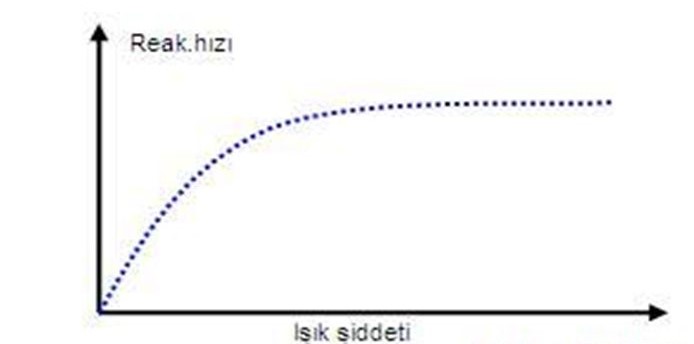 Düşük CO2 konsantrasyonunda ışık şiddeti yüksek olsa bile fotosentez hızı düşük olur. CO2 fazla olduğu zaman fotosentez hızı ışık şiddetine göre değişir.
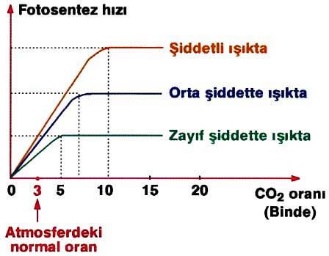 Bitki yaşamında büyük önem taşıyan fotosentez ve solunum olayları arasındaki başlıca farklılıklar;

Fotosentezde enerji depo edilirken, solunumda enerji açığa çıkartılır.

Fotosentezde O2 açığa çıkartılırken, solunumda O2 alınır.

Fotosentezde CO2 alınırken Solunumda CO2 açığa çıkar.

Fotosentez yalnızca yeşil bitkilerde koşullar uygun olduğu zaman gerçekleşirken, solunumun tüm canlılarda aralıksız olarak devam eder. 

Fotosentezde besin maddesi meydana getirilirken solunumda besin maddeleri parçalanır

Fotosentez bitkiye ağırlık kazandırırken, solunum canlıya ağırlık kaybettirir.
Fotosentez olayında yürütülen işlemler iki farklı devrede gerçekleşmektedir.

Işıkta
 
2.  Karanlıkta
Işıklı Devre
Işıklı devrede, yeşil bitkilerin hücrelerinde bulunan fotosentetik pigmentler (klorofil a, klorofil b, karotenler ve ksantofiller) tarafından alınan ışık enerjisi, klorofil molekülü tarafından tutularak fotosentez olayı başlamış olur. Bu devrede, ATP ve NADPH2 olarak adlandırılan yüksek enerjiye sahip bileşikler meydana getirilir. Bu reaksiyon doğrudan doğruya kloroplastlarda gerçekleşir.
Karanlık Devre
Işıklı devrede oluşturulan yüksek enerjili bileşiklerin kullanılmasıyla ışığın direkt olarak kullanılmadığı bir evredir. , CO2 bitki dokularının arasına girerek mezofil hücrelerinin içinde bulunan kloroplastların stromalarında karbonhidrat ve diğer organik bileşiklere dönüştürülmesi işlemidir.
Solunum, bitki yaşamında duraksız olarak her hücrenin protoplazmasında seyreden biyolojik bir olaydır. Solunumda bir yandan karbonhidratların okside olması (yanması) ile ortaya çıkan enerji, canlılığın sürekliliğini sağlarken, diğer yandan besin maddesi parçalanması sonucu canlıda ağırlık kaybı ortaya çıkar.
Bitkilerde solunumun hızlı ya da yavaş seyretmesinde, ışıklanma süresi ve ışık yoğunluğu etkili olmaktadır. 
Işıklanma süresi ve ışık yoğunluğu arttıkça solunumda o oranda artarak bitkinin fazla ağırlık kaybetmesine neden olmaktadır. 
Eğer bitkinin solunumla kaybettiği ağırlık fotosentezle karşılanmaz ise, bitkilerin canlılıklarını sürdürebilmeleri, Fotosentezle ürettikleri kuru maddenin, solunumla kaybettikleri kuru madde miktarından fazla olmasına bağlıdır.
KAYNAK
Ağaoğlu, S. ve ark. 1995. Genel Bahçe Bitkileri. Ankara Üniversitesi Ziraat Fakültesi Eğitim, Araştırma ve geliştirme Vakfı Yayınları No:4.

Dokuzoğuz, M. 1974. Meyve Ağaçları ve Çevre İlişkileri. Ege Üniversitesi Ziraat Fakültesi yayınları, İzmir.

Top, N. ve Zincirlioğlu, Ö. 1987. Bitkilerin Ekolojik Girdi İstekleri.

Eser, D. 1997. Tarımsal Ekoloji. Ankara Üniv. Ziraat Fak. Yayın No.1473, 176 s., Ankara.

Akman, Y., Güney, K. 2006. Bitki Ekolojisi Botanik, Palme Yayınları No: 345.

Akman, Y., Ketenoğlu, O., Kurt, L., Güney, K., Tuğ, M., Bitki Ekolojisi, Palme Yayınları No: 300.